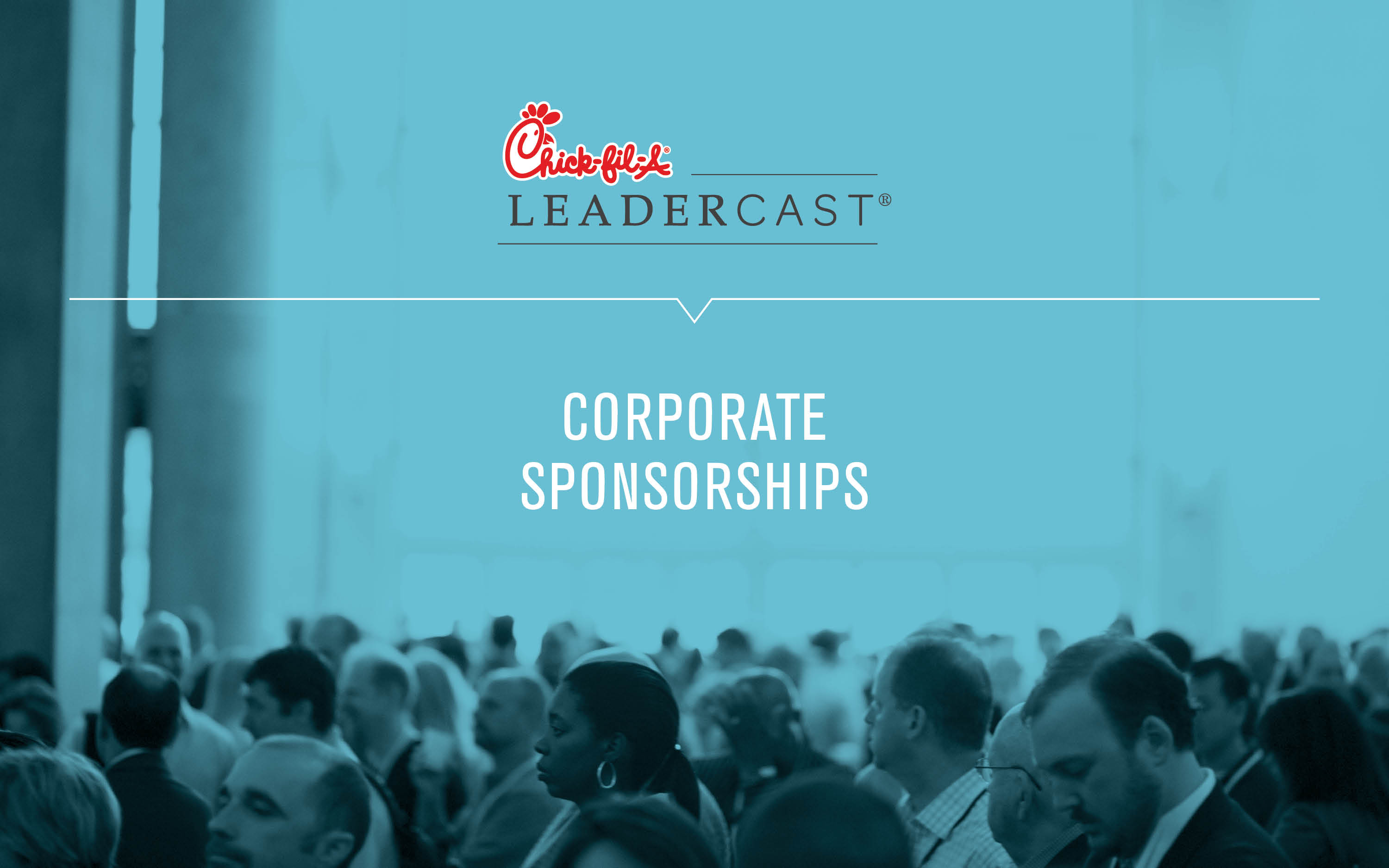 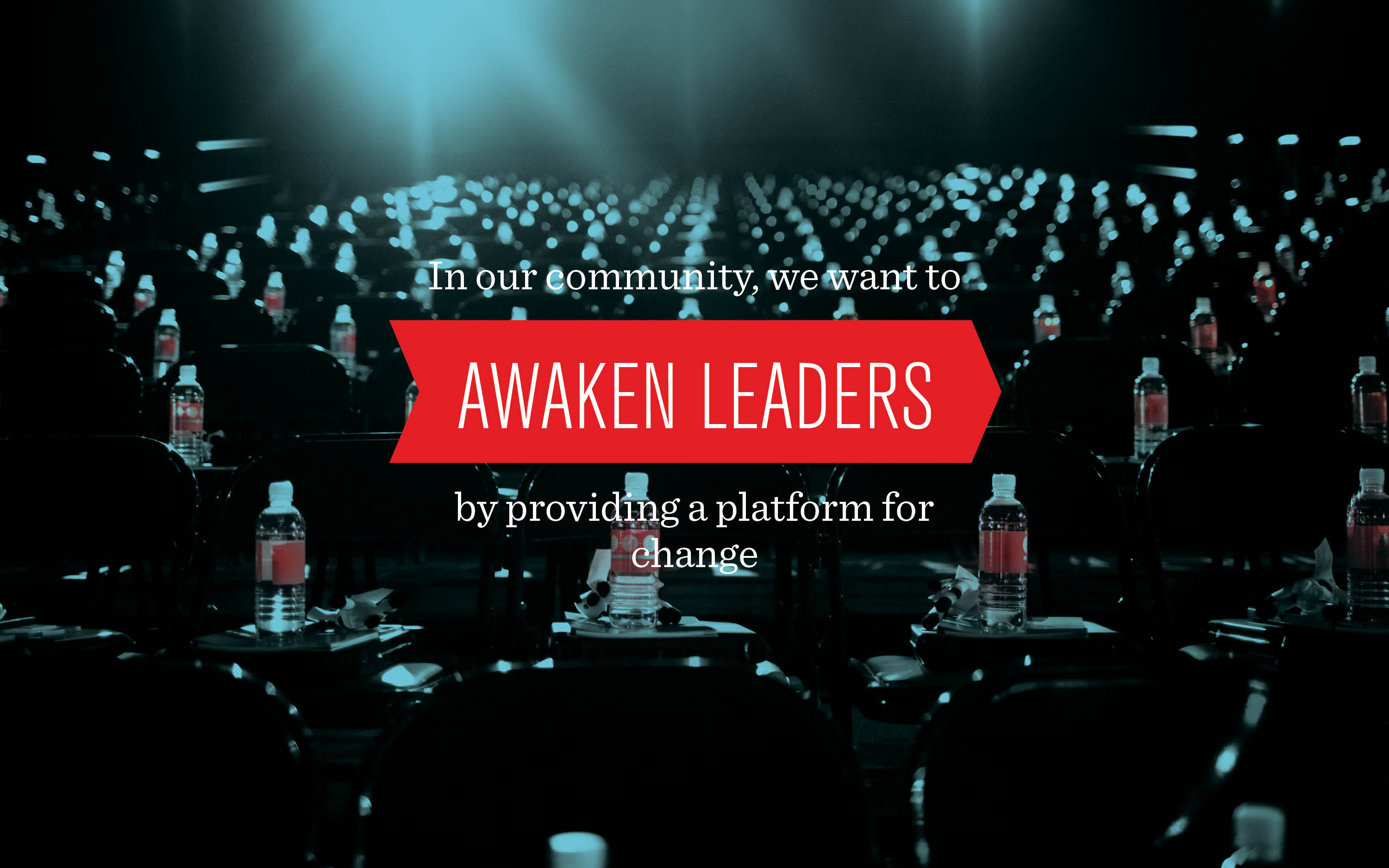 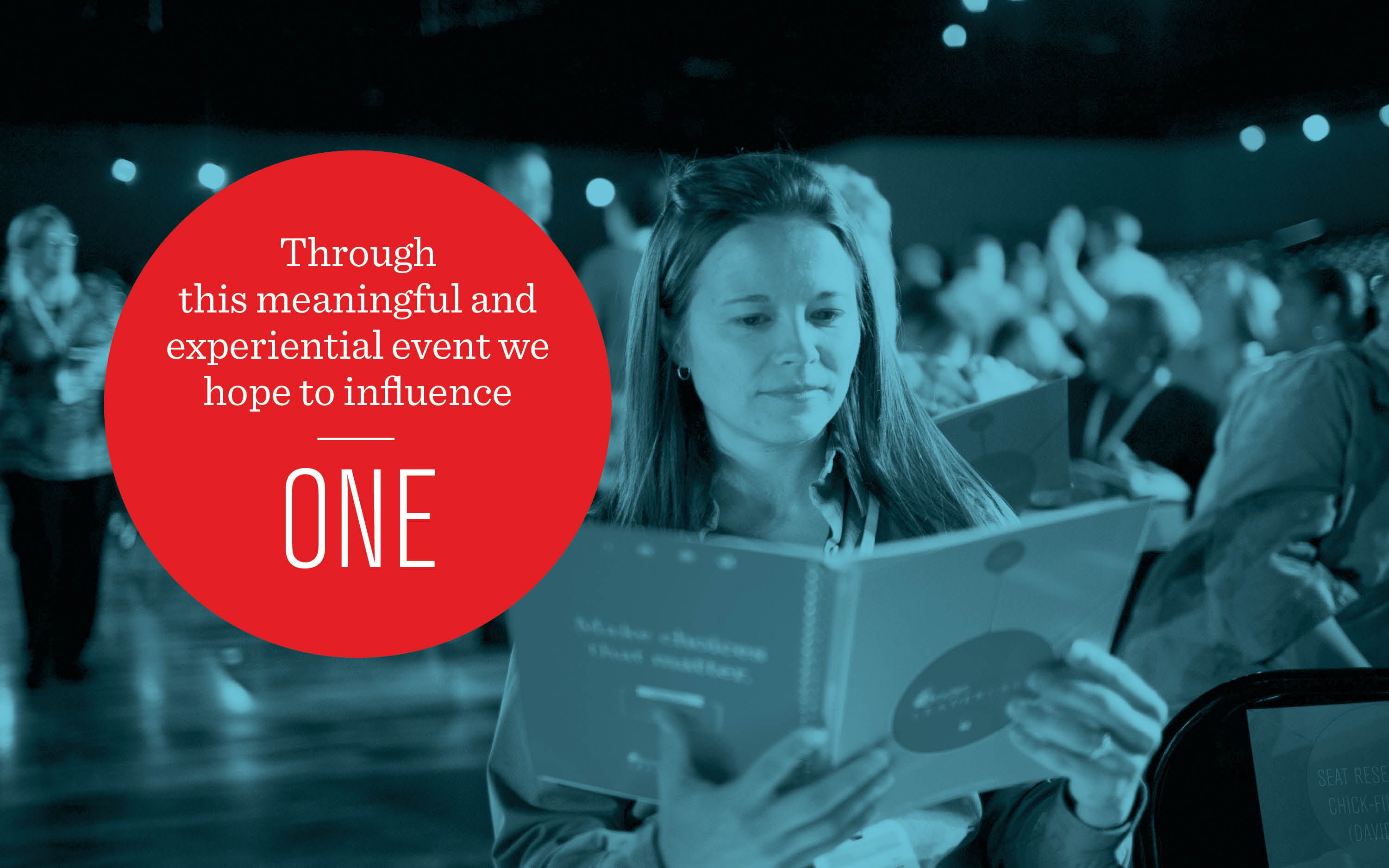 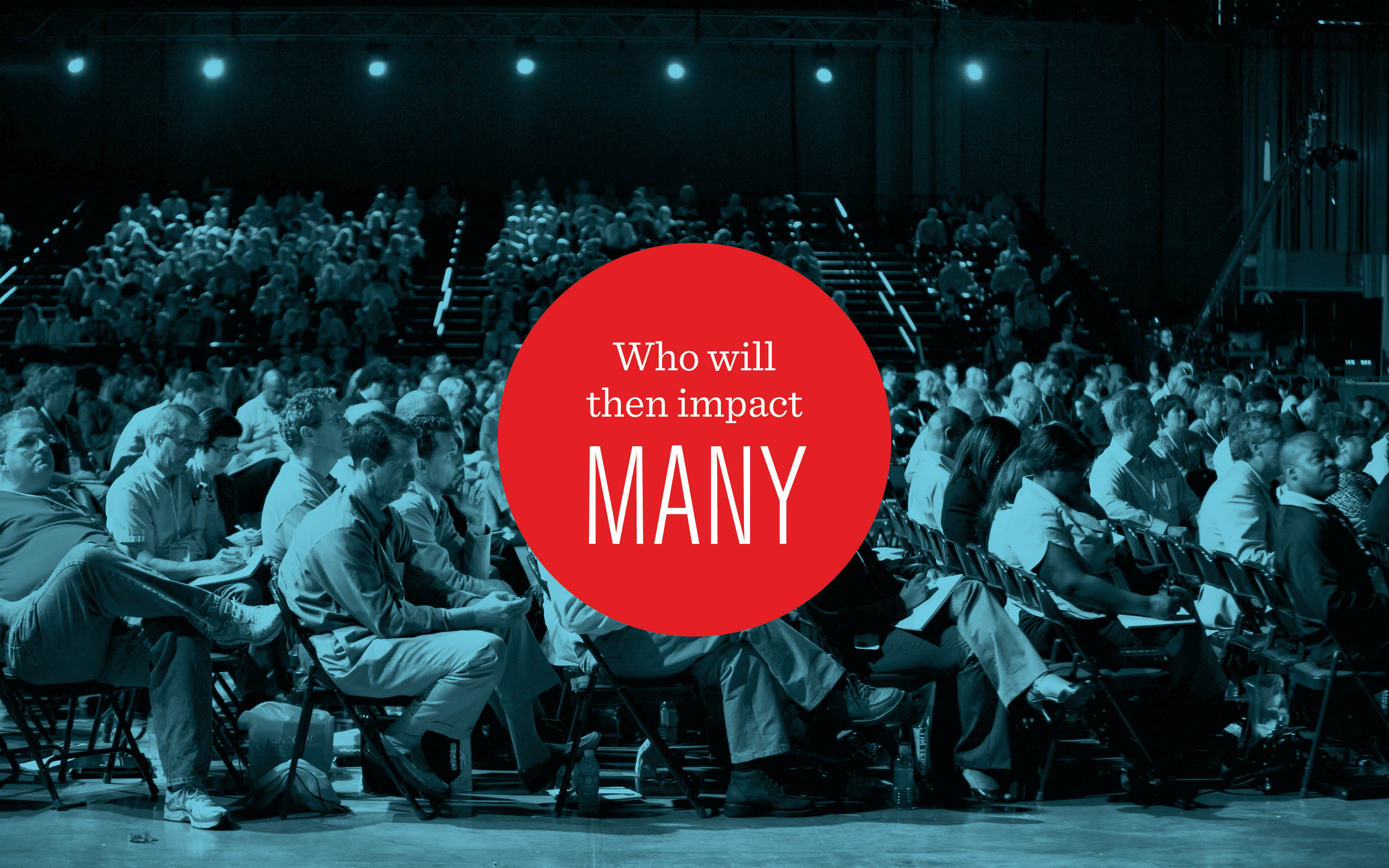 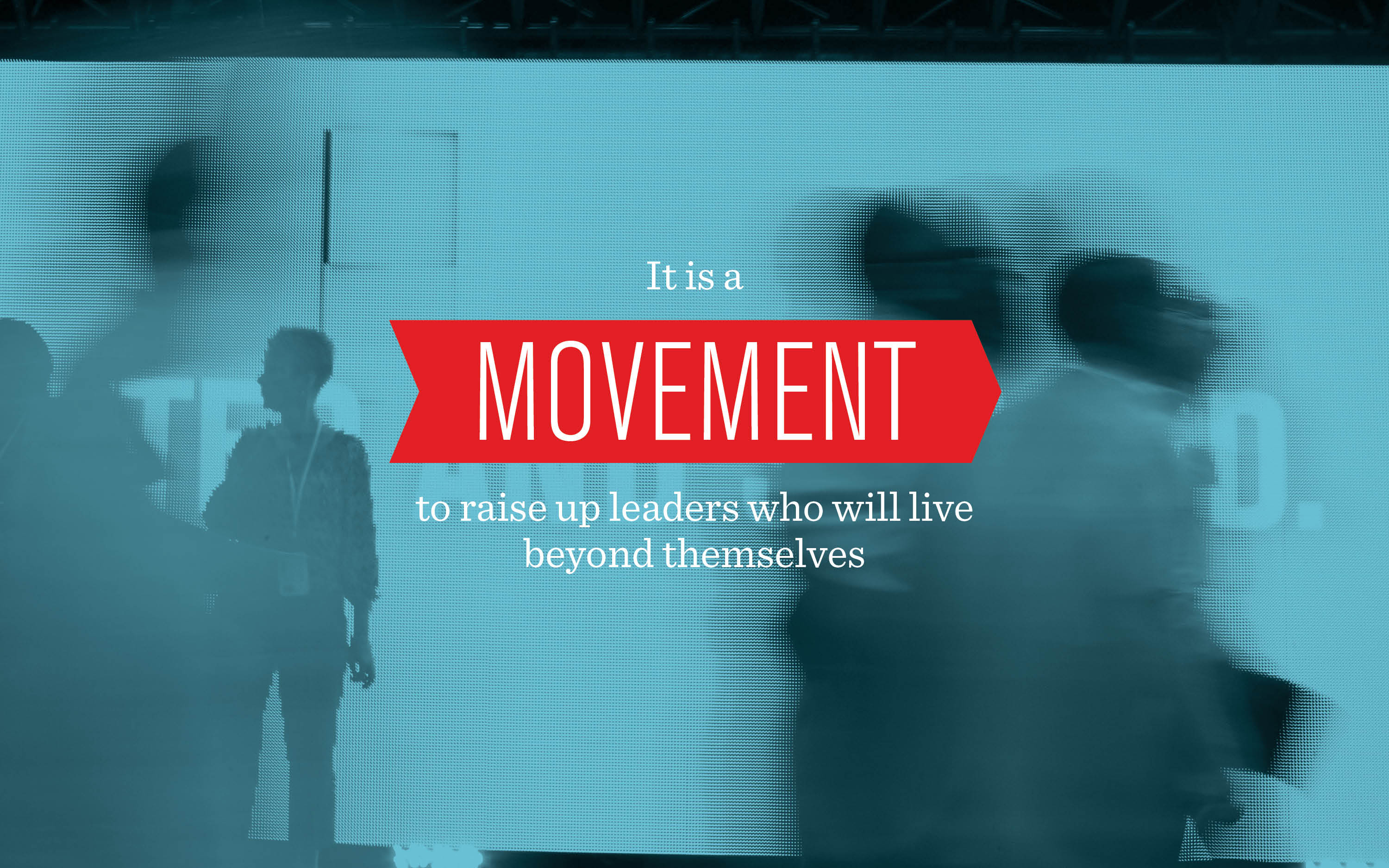 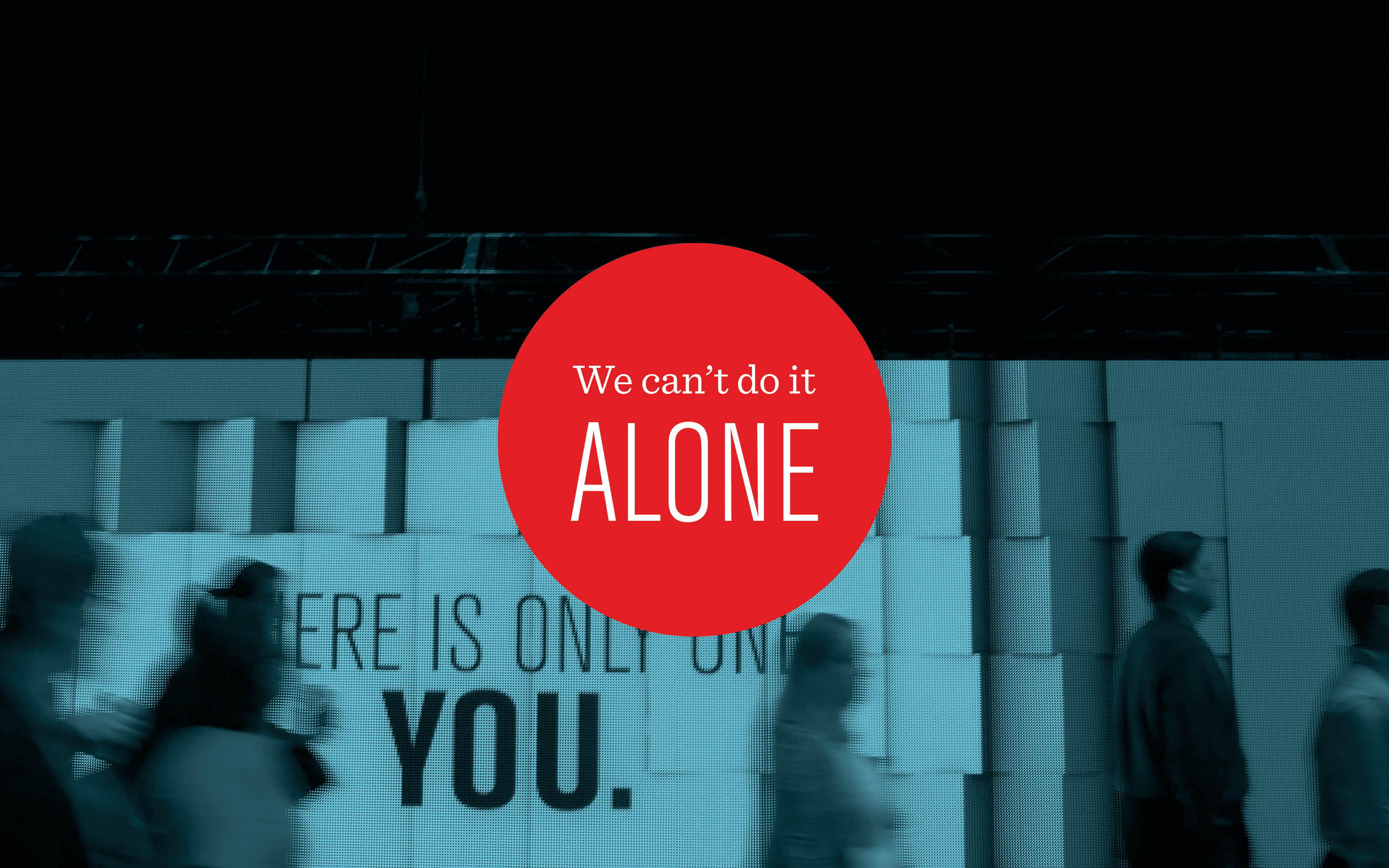 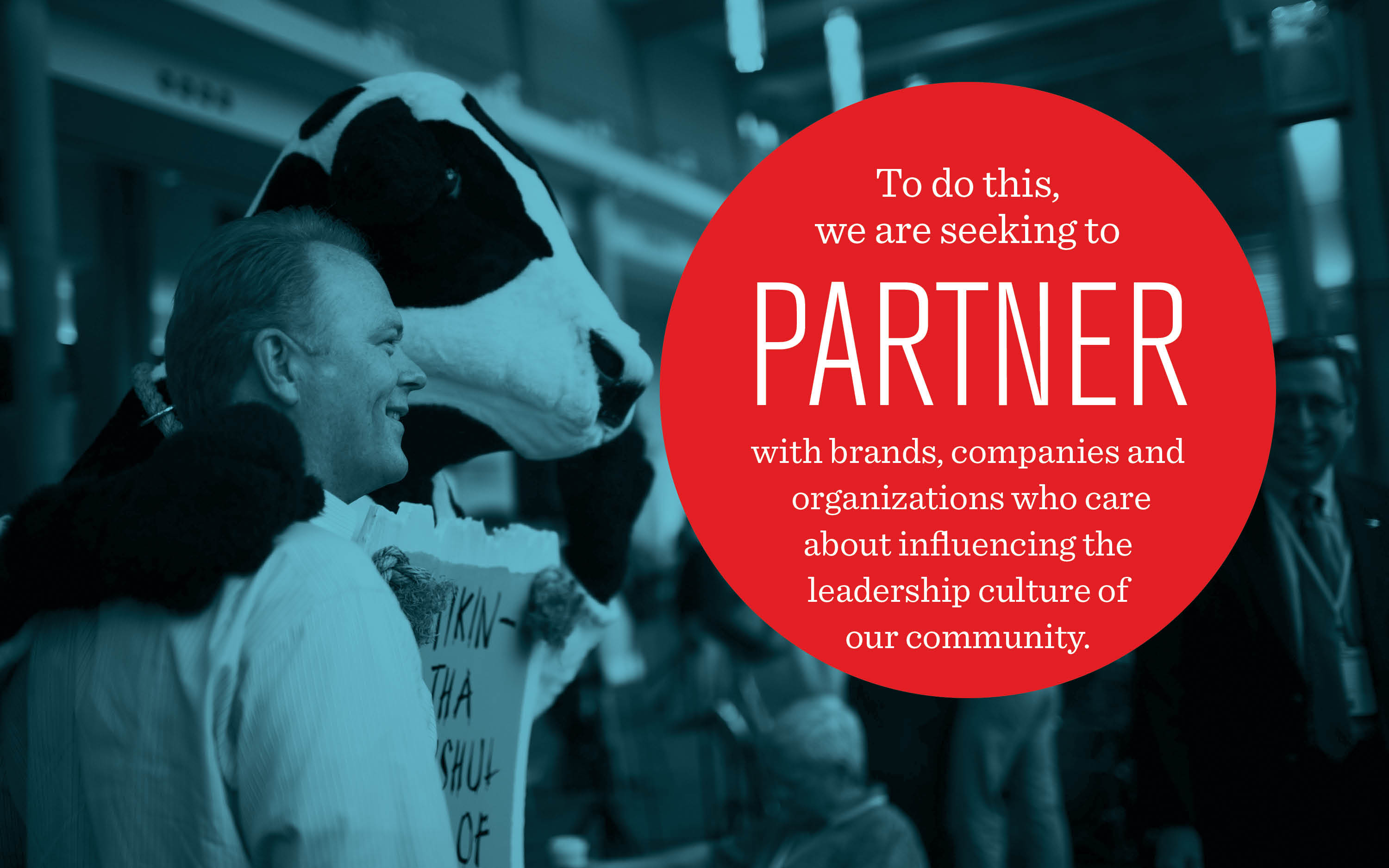 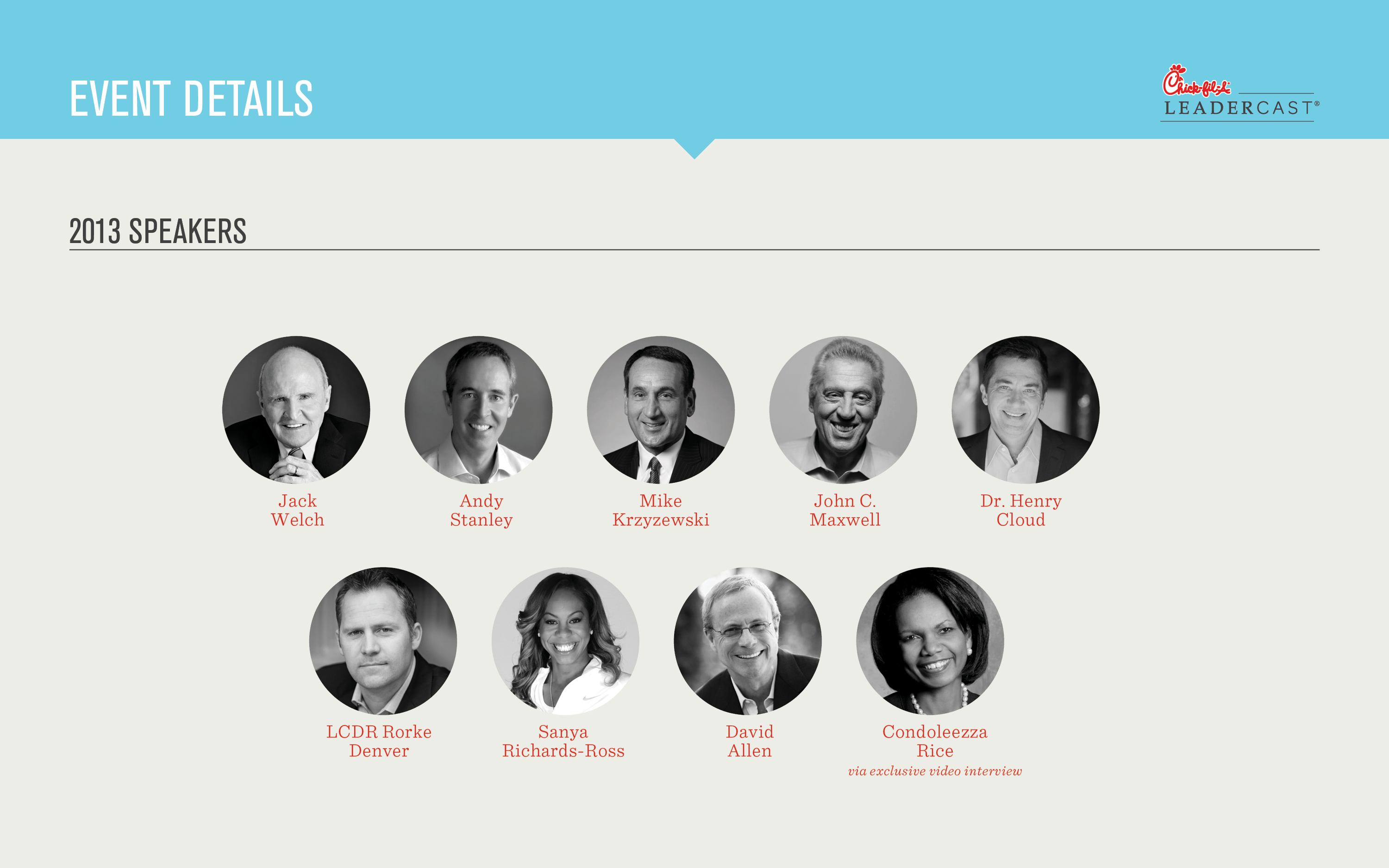 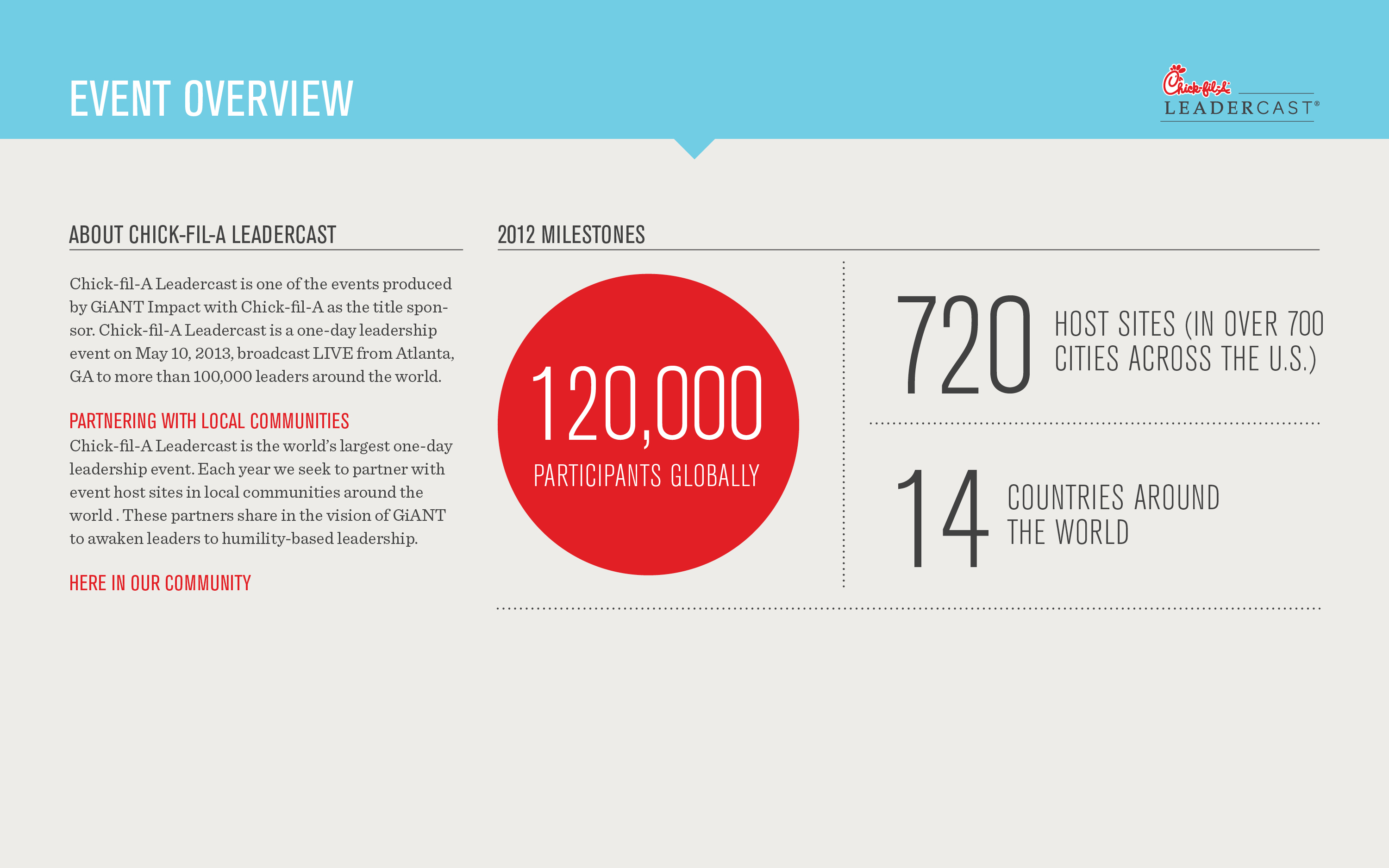 Hyatt Regency
1717 Motor Parkway
Hauppauge, NY
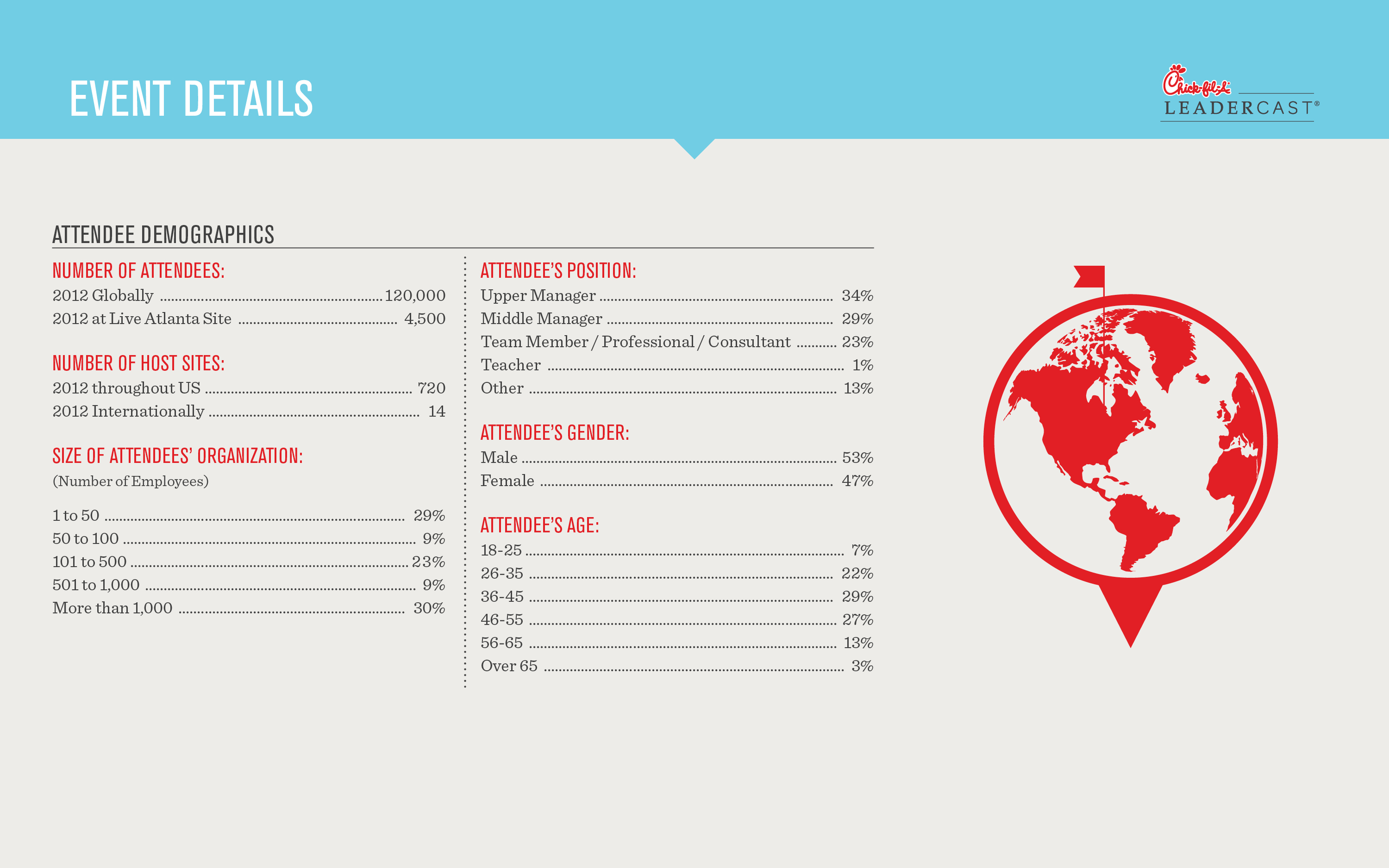 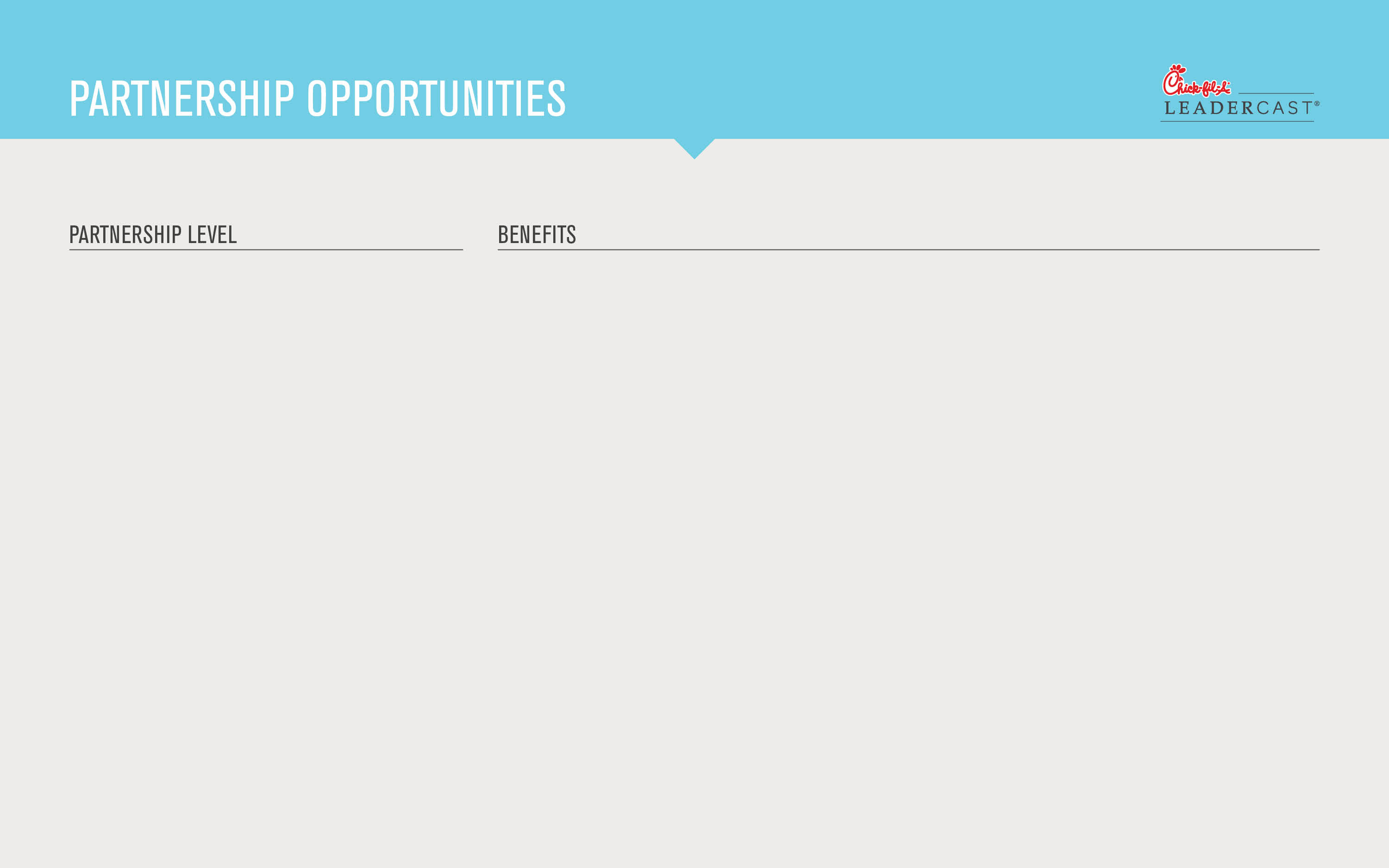 Full Sponsor
$750
1 event ticket
Inclusion of approved brochures/collateral marketing materials/giveaways in attendee welcome packet
Exhibitor booth
Opportunity to personally share about your  business from stage
Mention from stage twice during event
An opportunity to give back to the community ~ Priceless
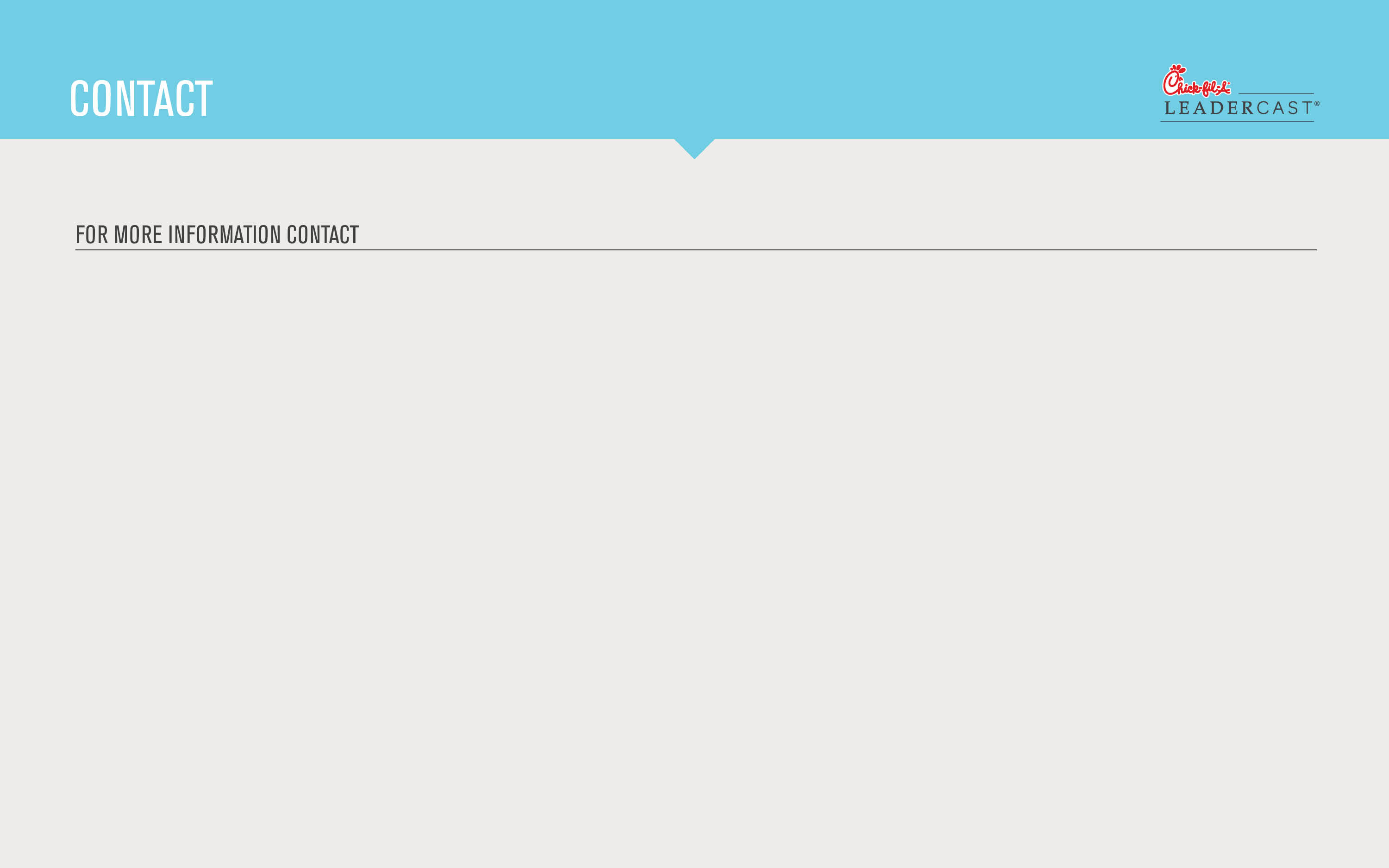 Susan Hamblen
EXIT Realty Achieve
s.hamblen@yahoo.com	
631-543-2009
www.leadercast.com